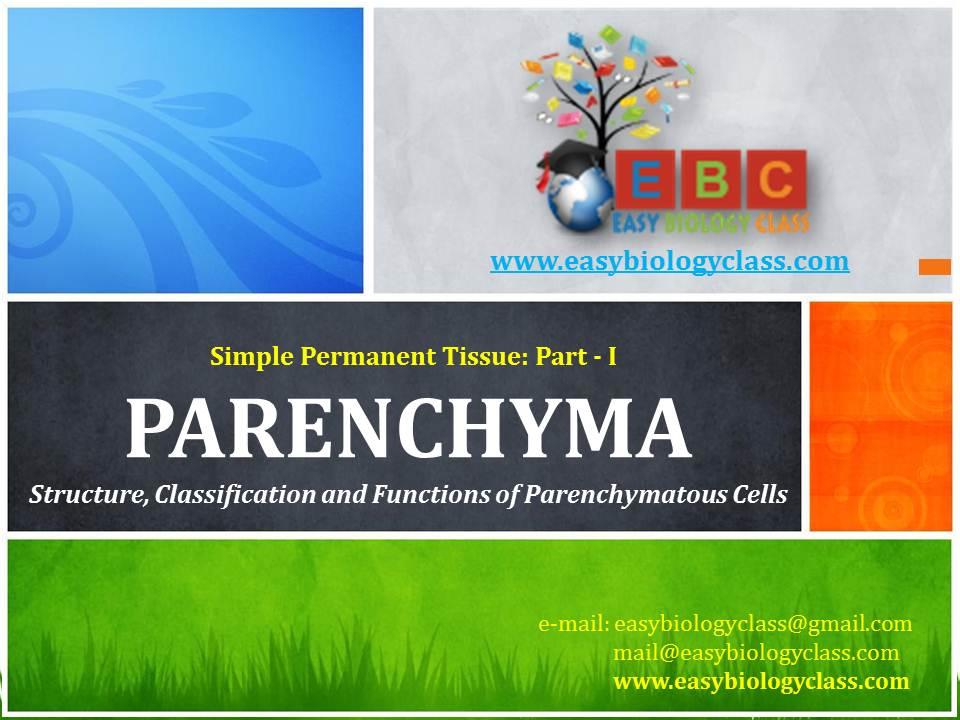 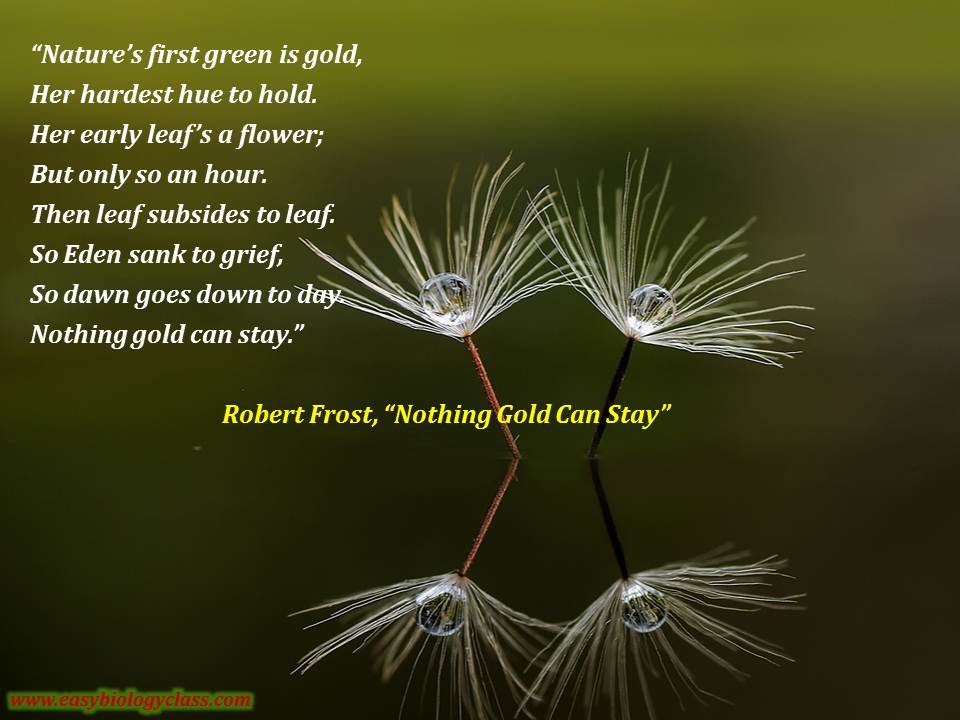 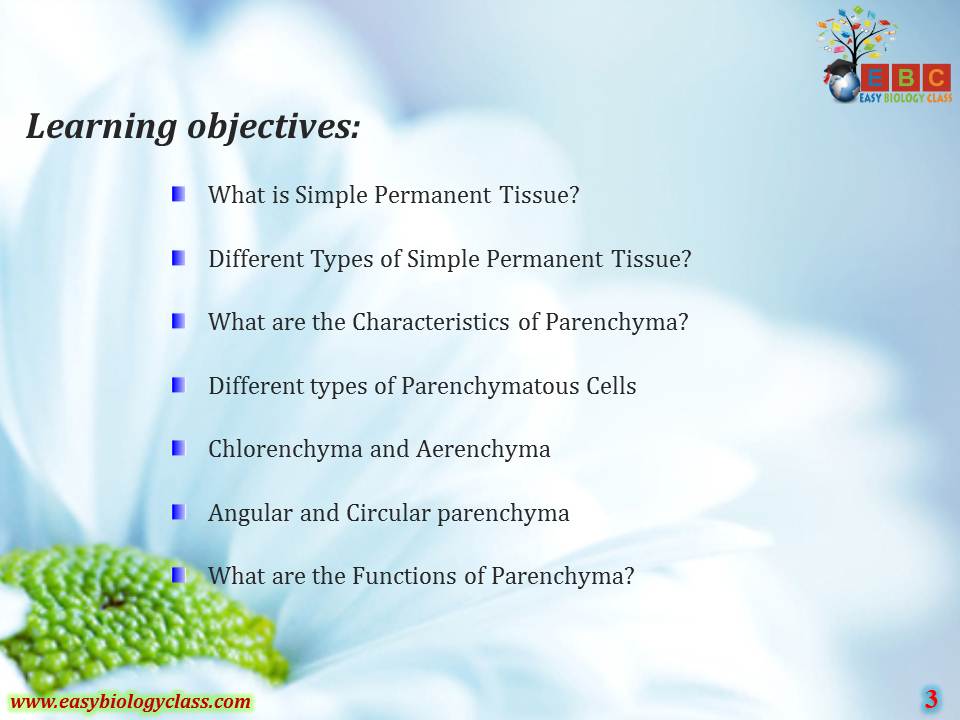 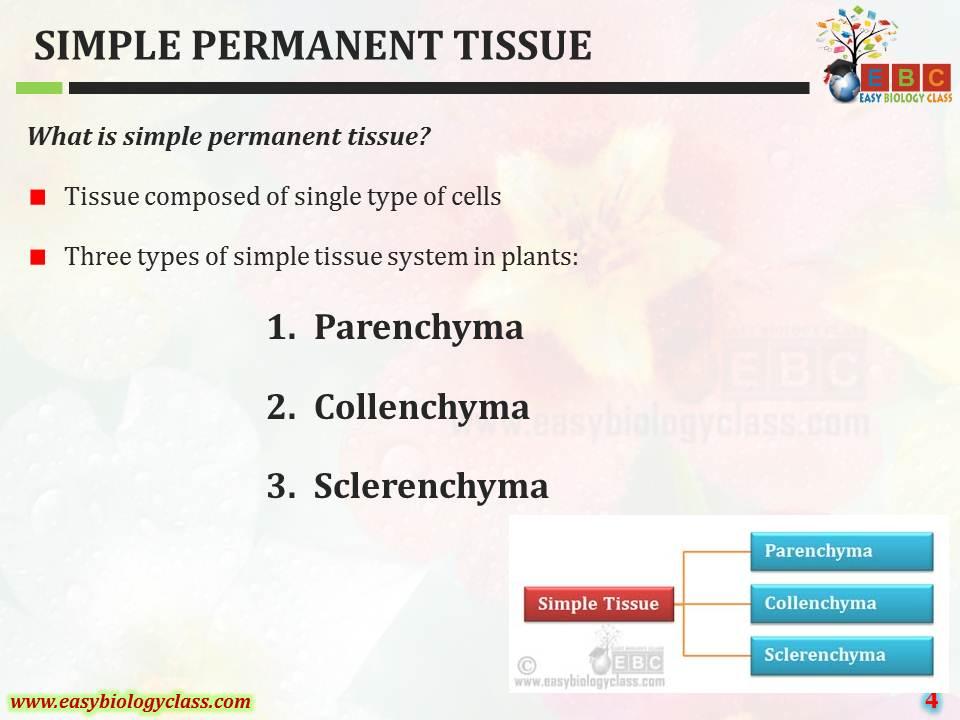 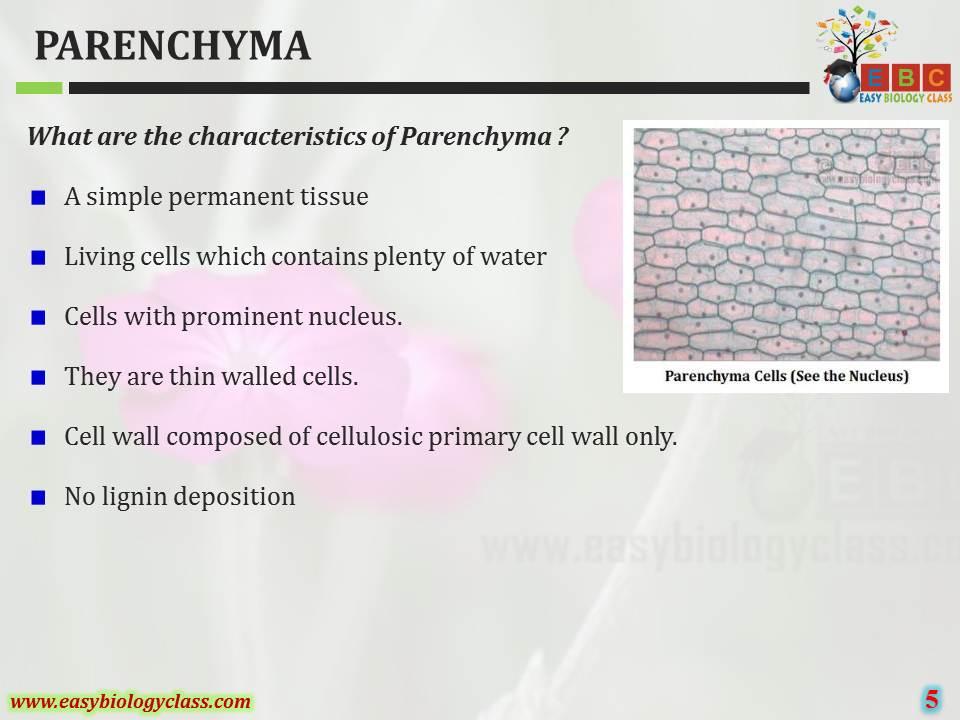 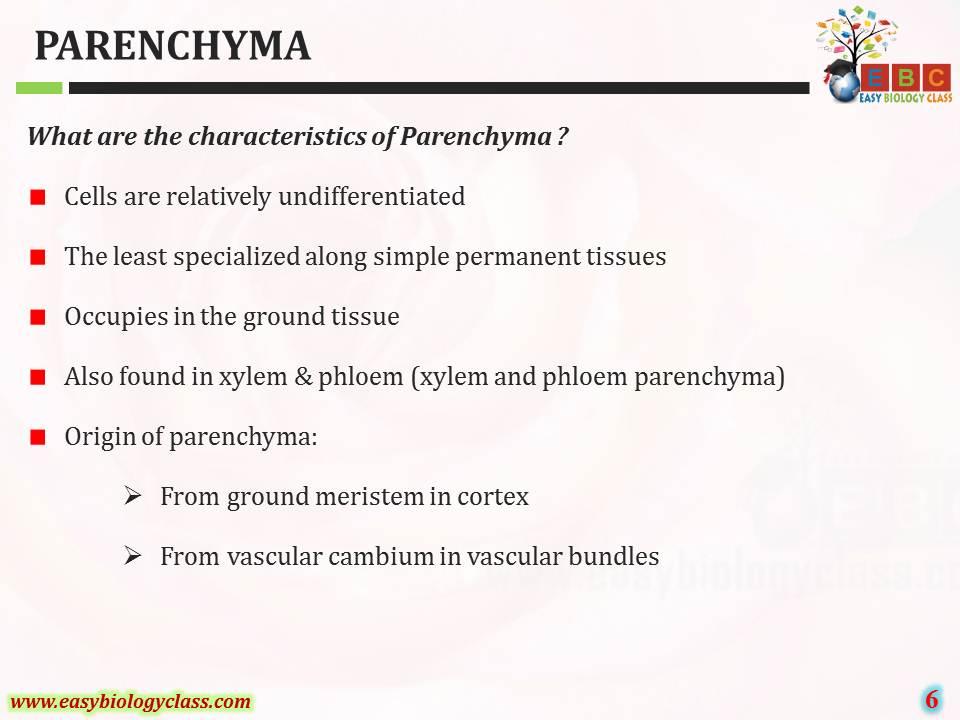 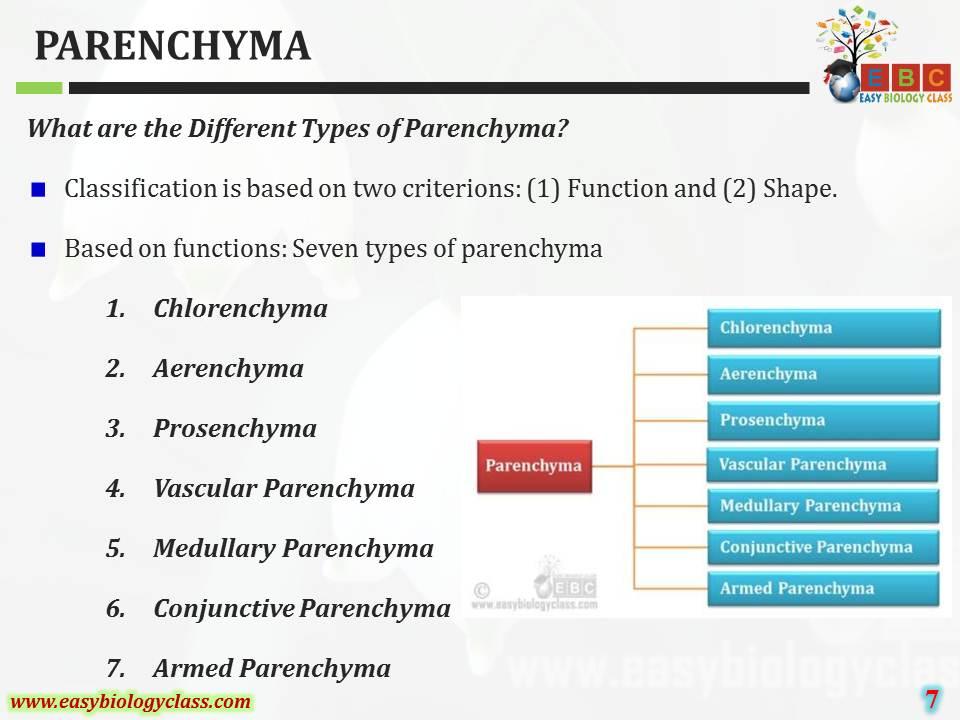 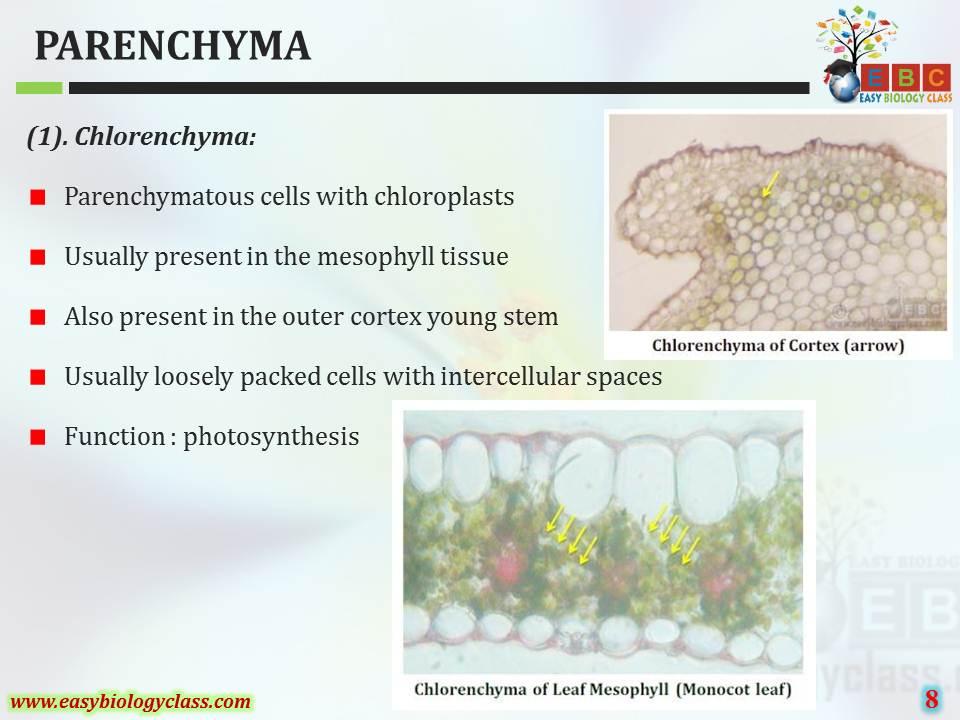 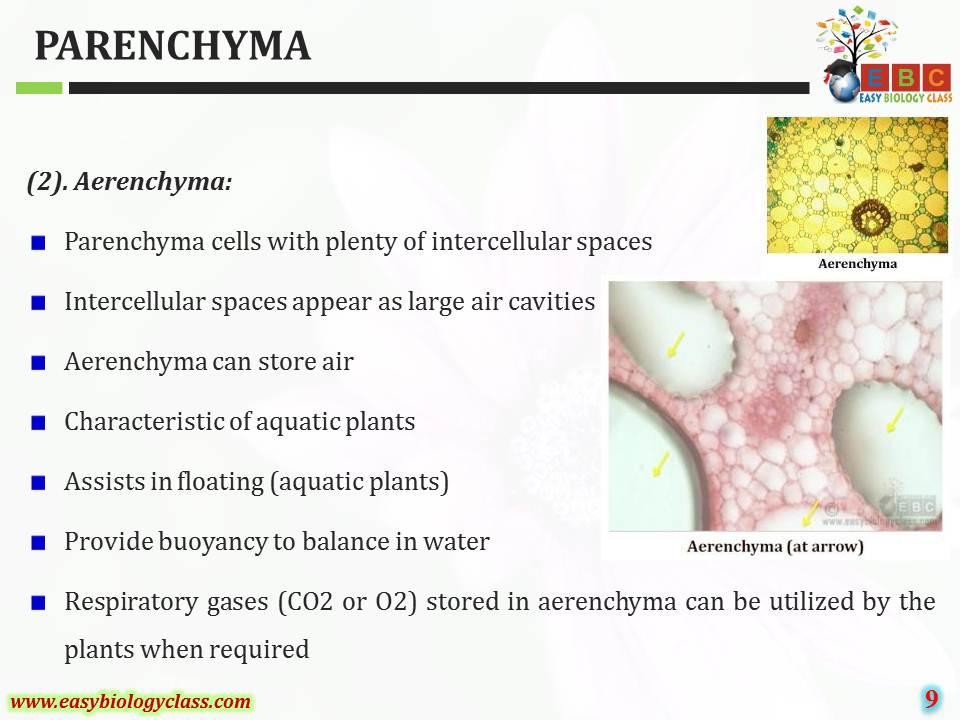 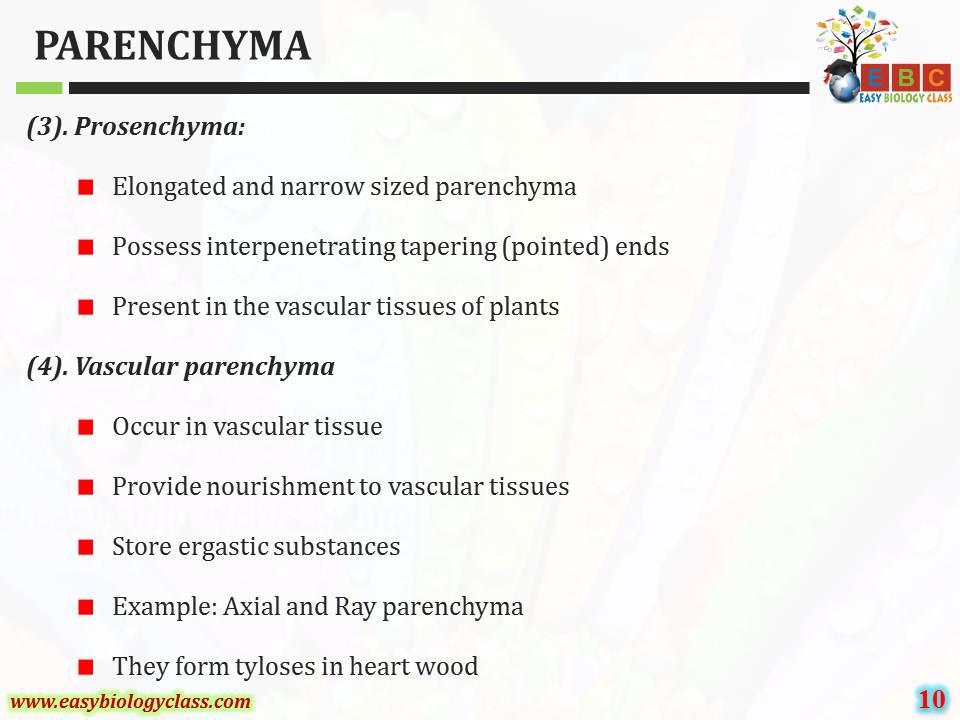 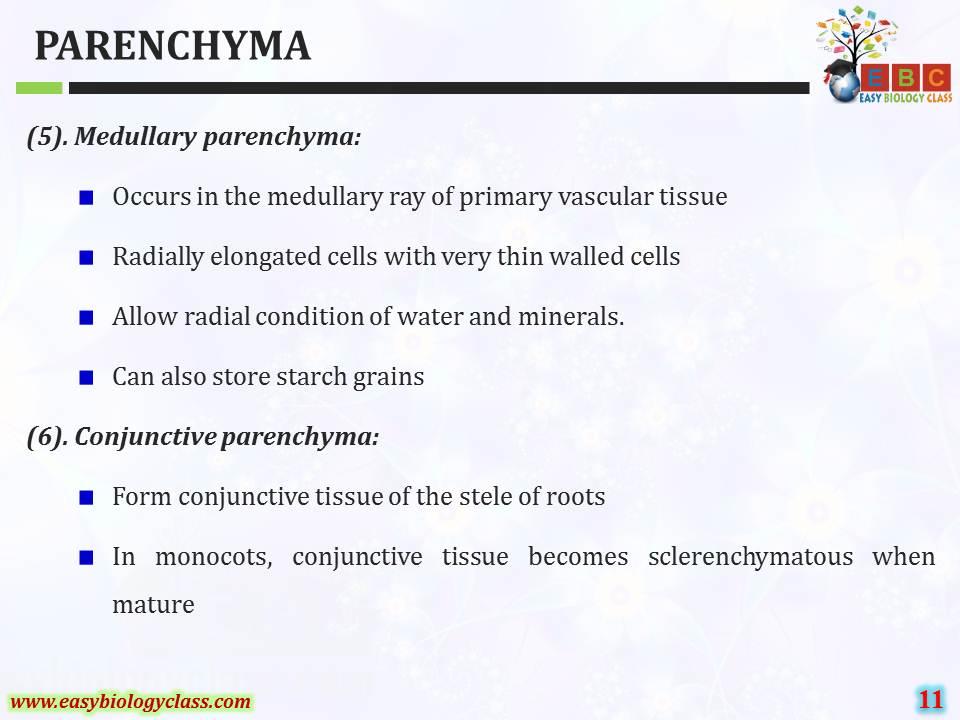 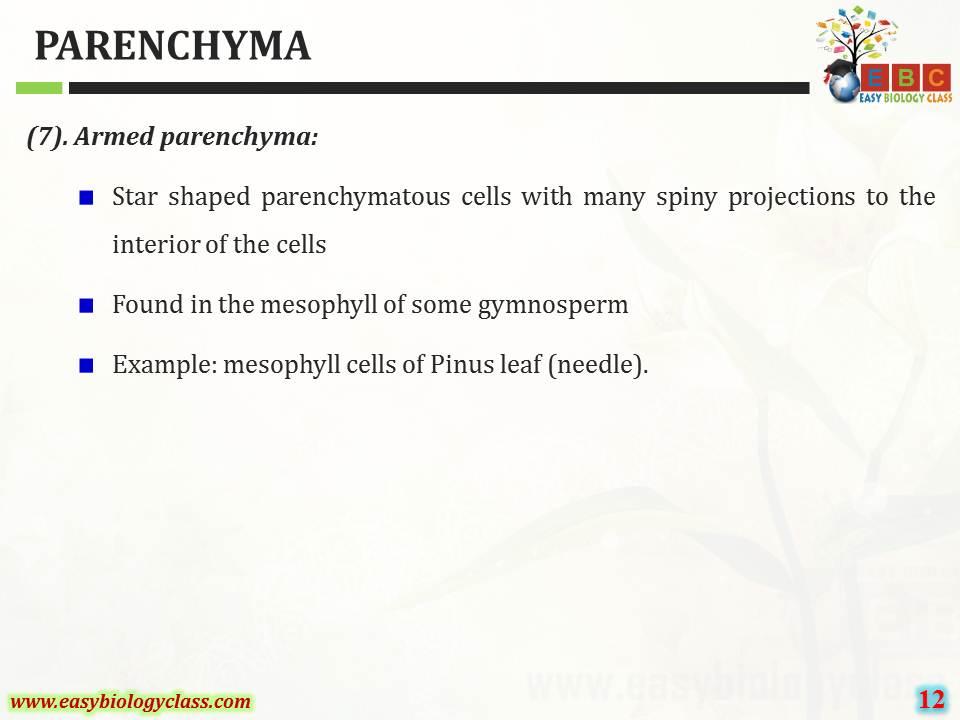 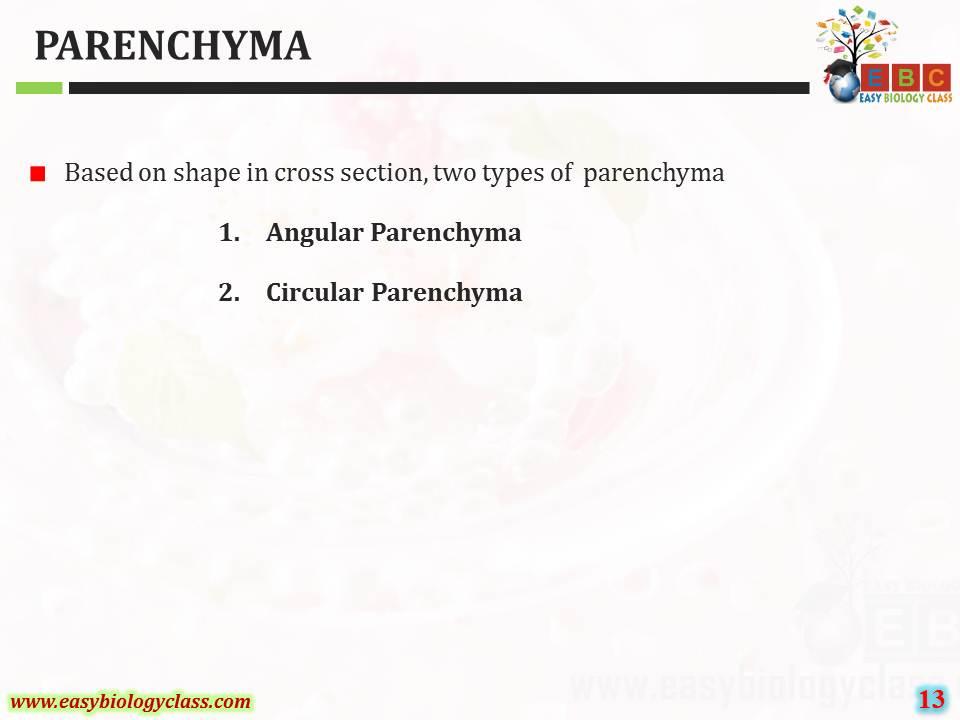 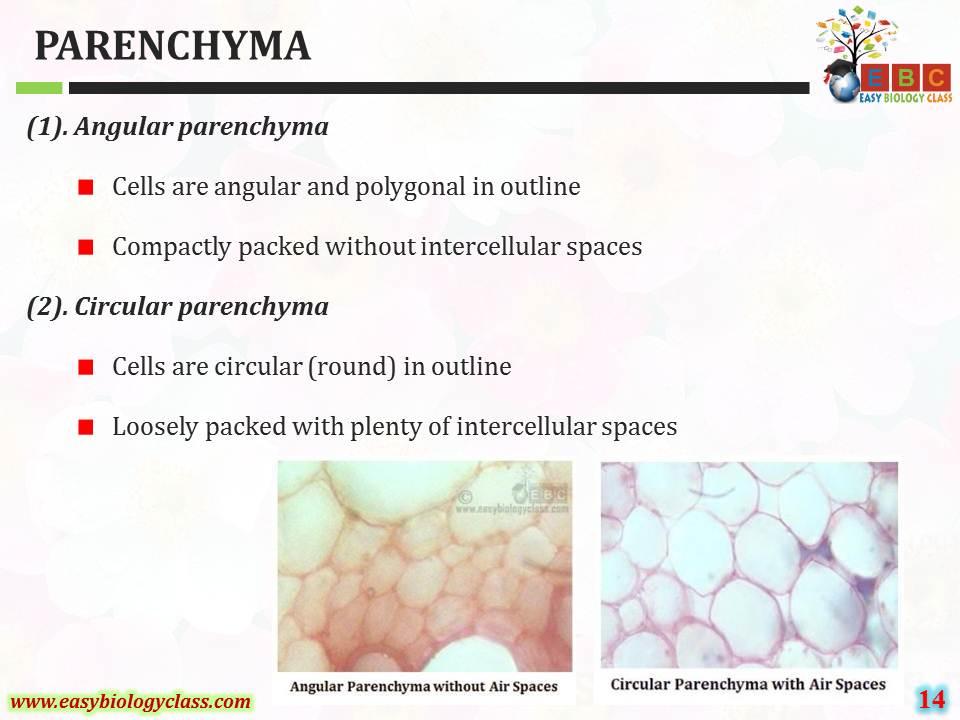 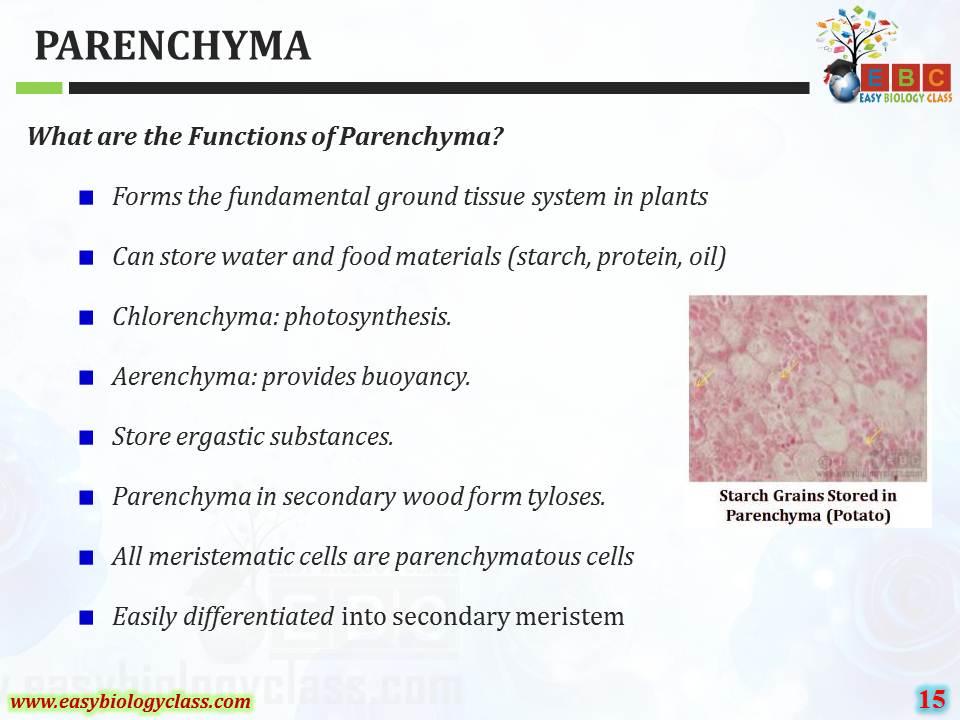 For detailed description of this topic, please click on:
http://www.easybiologyclass.com/parenchyma-cells-in-plants-structure-classification-and-functions-ppt/
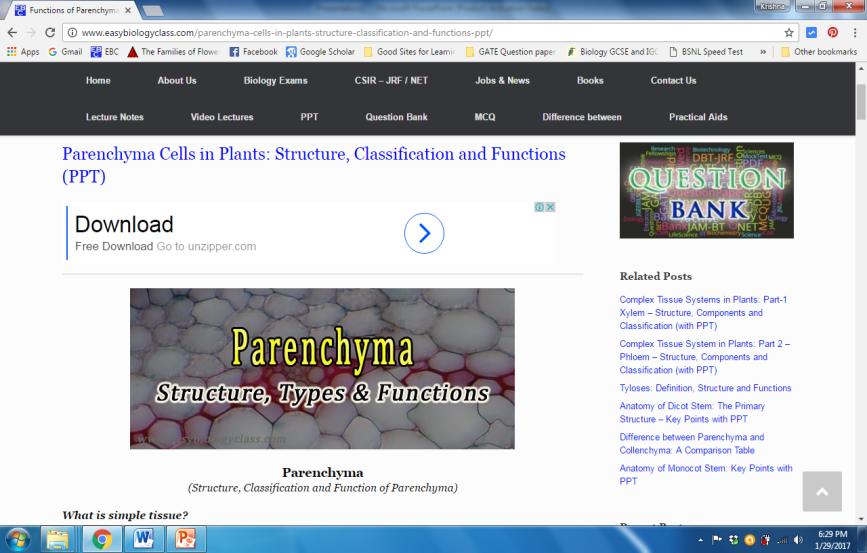 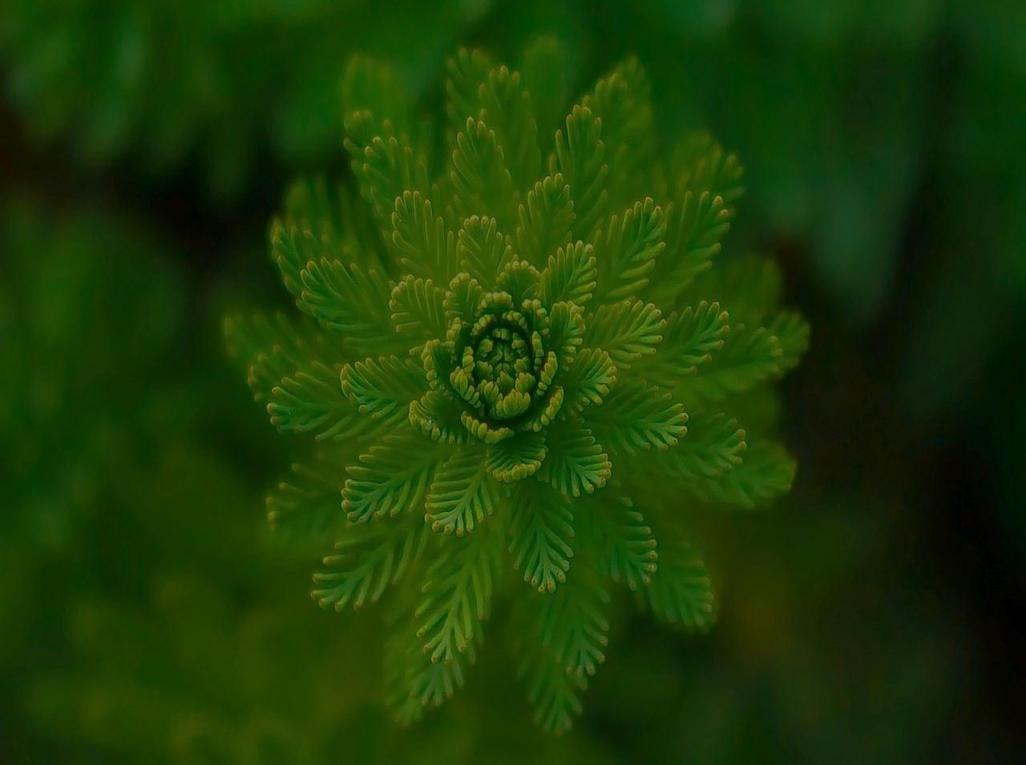 Visit our website: www.easybiologyclass.com for:
Lecture notes
Video tutorials
Biology PPTs
Biology MCQs
CSIR and GATE Study Materials
Job Notifications
Question Bank
Many more…
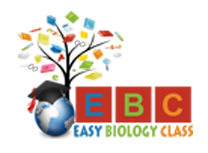 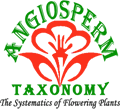 Our sister concern: www.angiospermtaxonomy.com
For more information, please log on to:  www.easybiologyclass.com

			
For video tutorials please subscribe  the YouTube channel: 									easybiologyclass
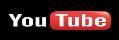 Thank You…
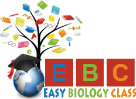 E-mail us @: 
	          easybiologyclass@gmail.com
	          mail@easybiologyclass.com
	          visit: www.easybiologyclass.com